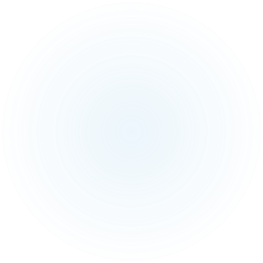 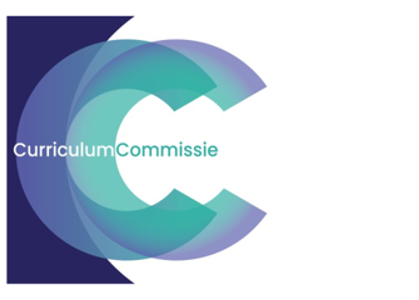 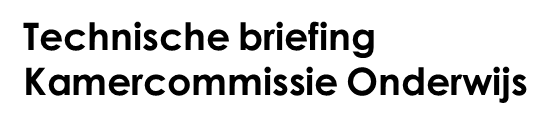 Presentatie wetenschappelijke Curriculumcommissie voor het funderend onderwijs
31 maart 2022
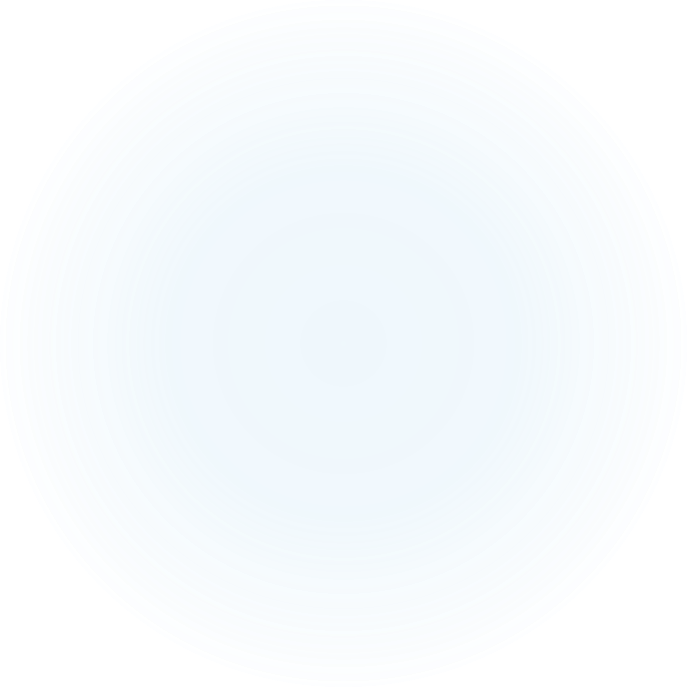 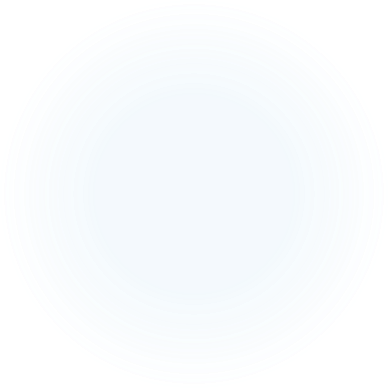 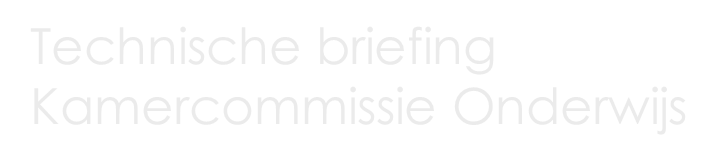 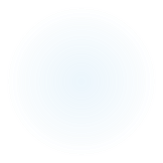 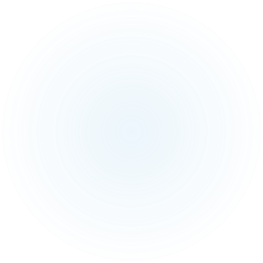 Belang en noodzaak bijstelling

 	Kerndoelen (uit 2006) en eindtermen behoeven 	actualisering; we lopen achter

 	Dit moet over de volle breedte om samenhang 	te houden en te bevorderen

 	Herijking van het curriculum moet periodiek 	gebeuren; we kunnen dit niet nalaten

 	In samenspel met ketenpartners, veld en 	onderwijsorganisaties.
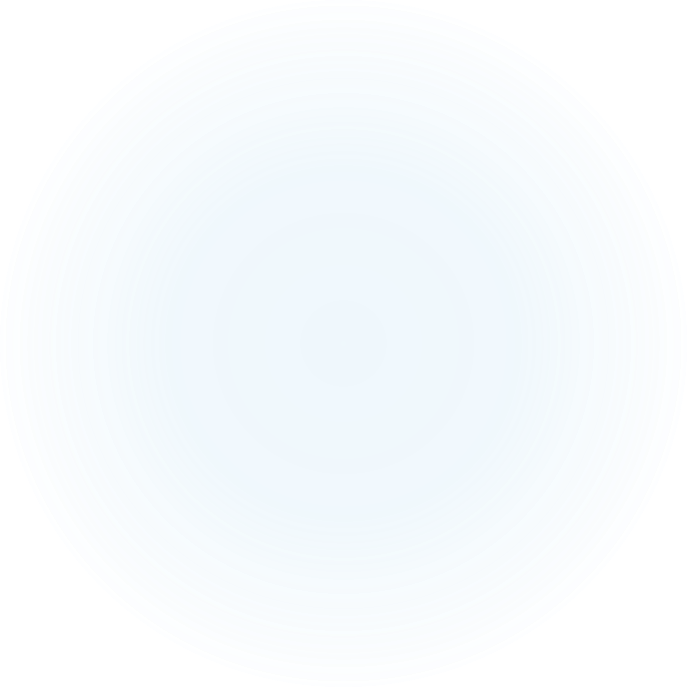 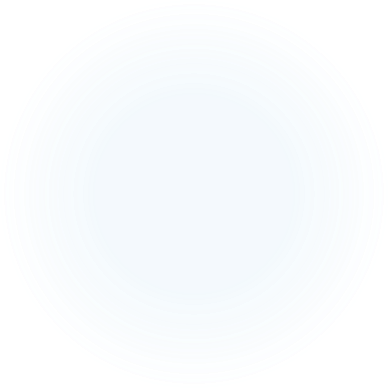 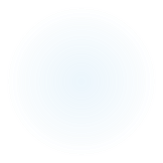 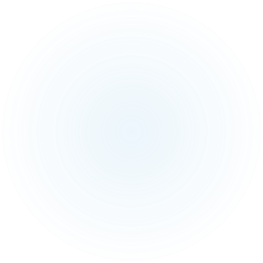 Rol wetenschappelijke Curriculumcommissie

 Onafhankelijke adviescommissie 

 Doordenken van het curriculumvraagstuk via         	gevraagde adviezen
opbrengst Curriculum.nu
werkopdrachten SLO
verdiepende studies
systeem van periodieke herijking

 Gewenste curriculumherziening helpen realiseren
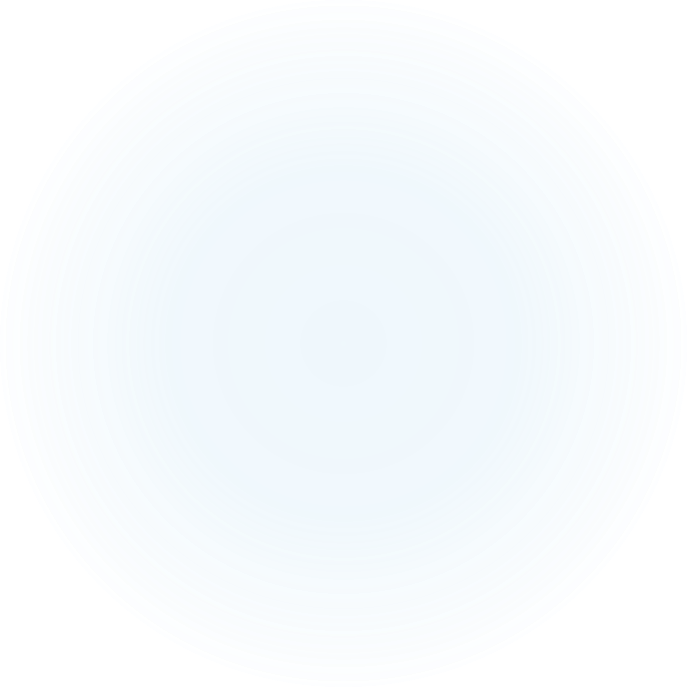 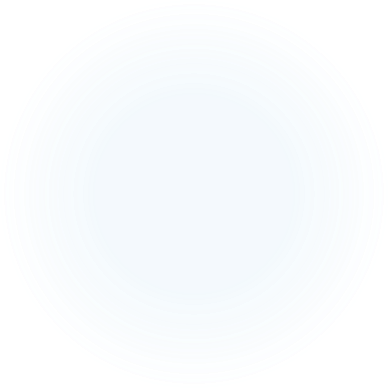 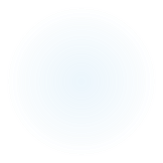 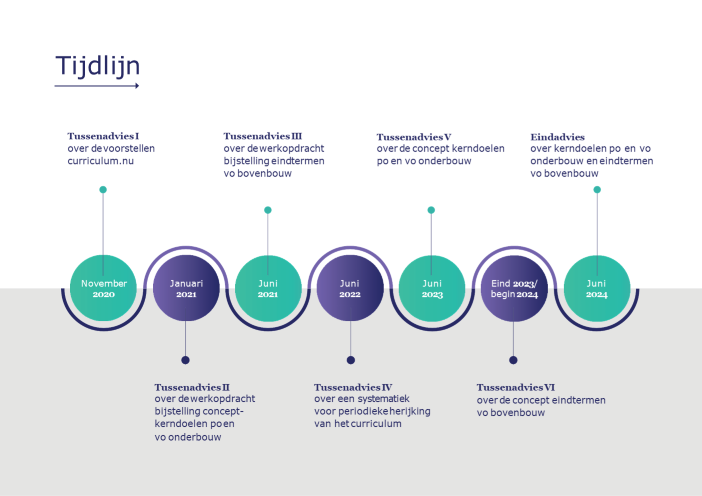 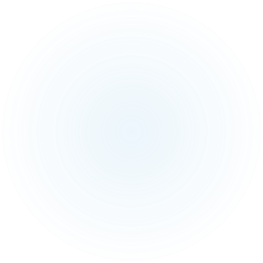 Tussenadvies 1 Kaders voor de toekomst


Taxatie opbrengst curriculum.nu: bruikbaar maar niet toereikend

Belang van eenduidige ontwerpprincipes (rationale, focus)

Een vooraf vastgestelde samenhangende en consistente aanpak (architectuur)
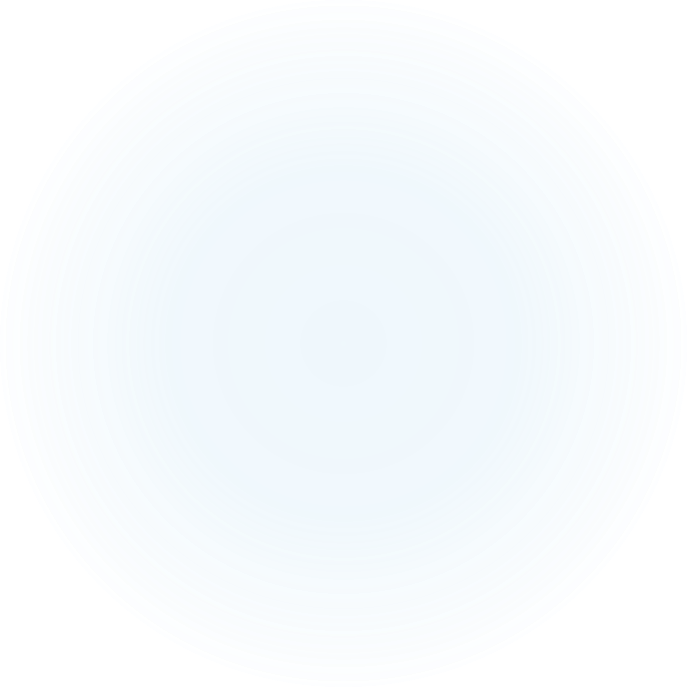 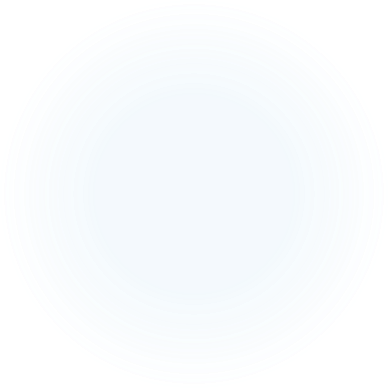 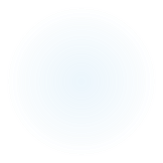 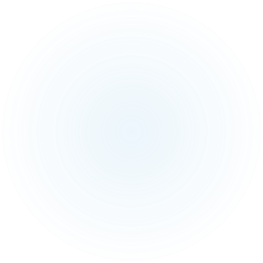 Tussenadvies  2 Doel en ruimte


Het belang van een breed en gevarieerd curriculum met doeldomeinen kwalificatie, socialisatie en persoonsvorming

Werk met eenduidige typologie van kerndoelen

Werk met vooraf vastgestelde ontwerpruimte om overladenheid tegen te gaan
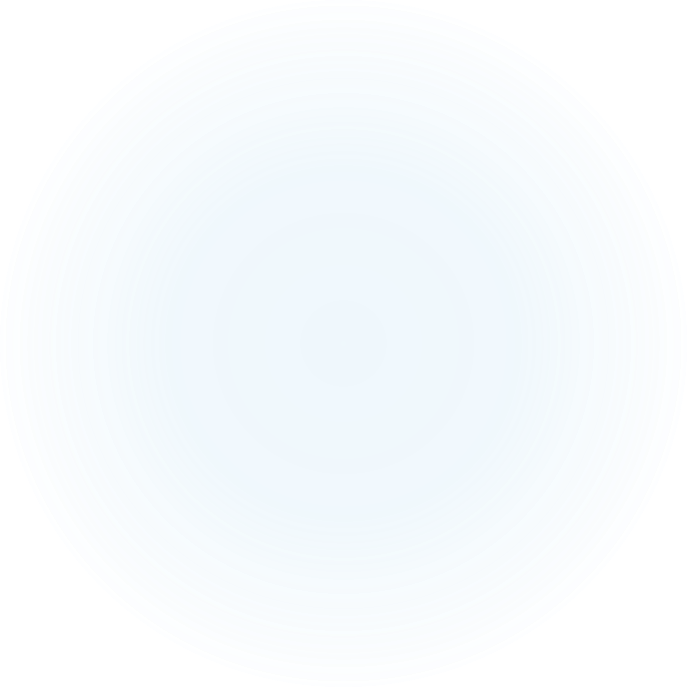 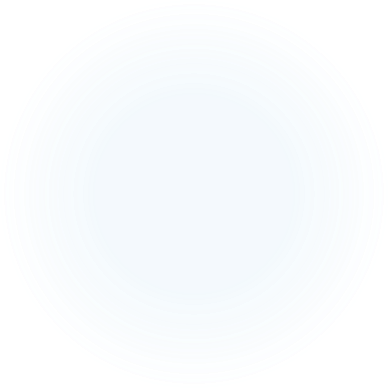 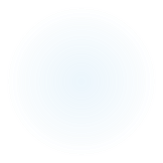 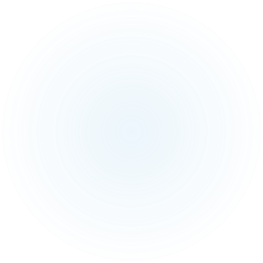 Tussenadvies 3 Examenprogramma’s in perspectief


Eindtermen als basis voor examens en voor een breed curriculum 

Betere inhoudelijke balans tussen centraal- en schoolexamen

Werk met vooraf vastgestelde ontwerpruimte om overladenheid tegen te gaan
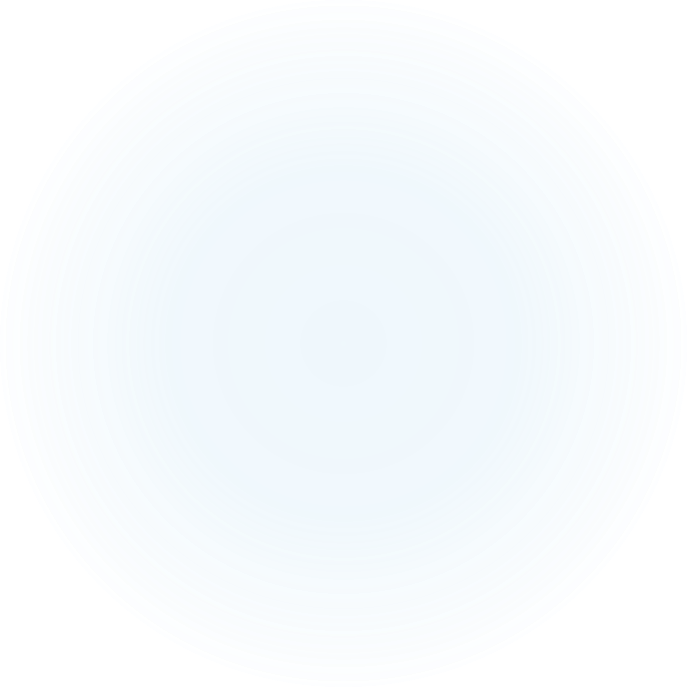 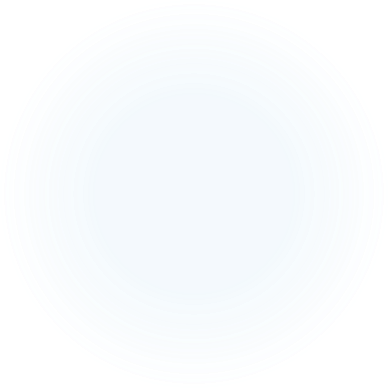 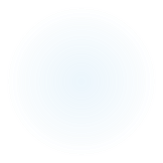 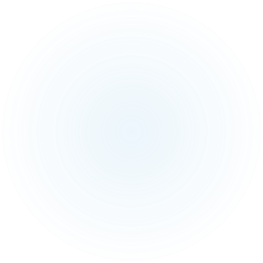 Verdiepende studie Samenhang in het curriculum (1)

 	Meer samenhang creëren door het gebruik van    	een rationale

 	Overladenheid wordt aangepakt door een betere 	aansluiting van vakken en leergebieden, 	leerjaren en schoolsoorten

 	Burgerschap en Digitale Geletterdheid krijgen 	eigen herkenbare kerndoelen en eindtermen
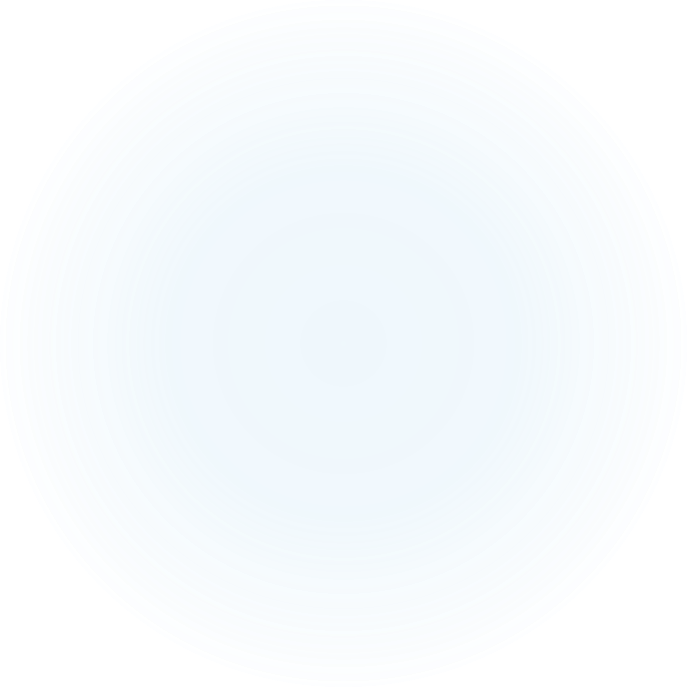 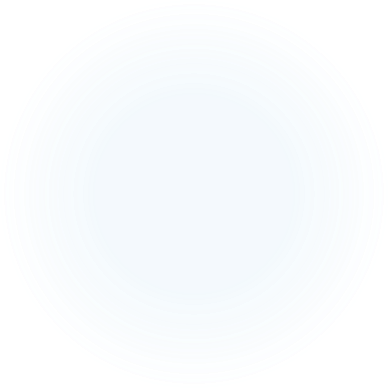 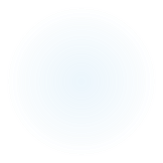 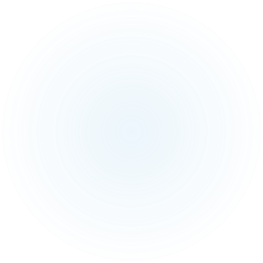 Verdiepende studie Samenhang in het curriculum (2)


 	Scholen hebben de opdracht zelf vorm te geven 	aan een meer samenhangend curriculum. 	Faciliteer scholen hierin en zorg voor een goede 	curriculumbekwaamheid 	van de	leraar.

    Maak onderscheid tussen vakspecifieke 	vaardigheden, verbindende vaardigheden en 	conditionele vaardigheden.
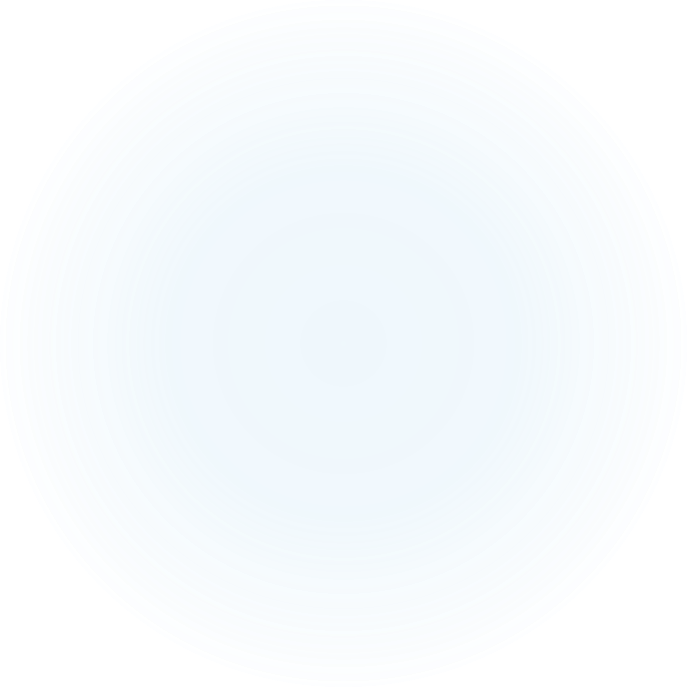 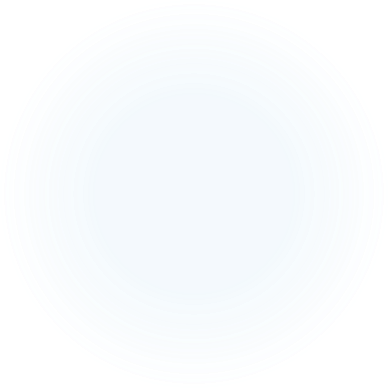 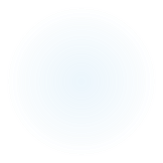 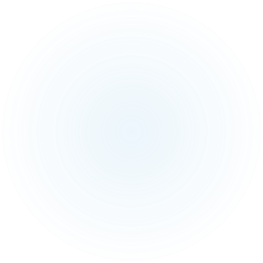 Tussenstand: 

 De adviezen en studies zijn door de vorige minister  	aangeboden aan de Kamer met een positieve 	waardering.

 De adviezen en aanbevelingen zijn verwerkt in de 	werkopdrachten en werkinstructies van SLO 

 De bijstelling van de examenprogramma’s: 	Nederlands, wiskunde, de moderne vreemde 	talen, maatschappijleer en de bètavakken is 	gestart.

 De Curriculumcommissie werkt nu aan haar advies 	voor een systeem van periodieke herijking.
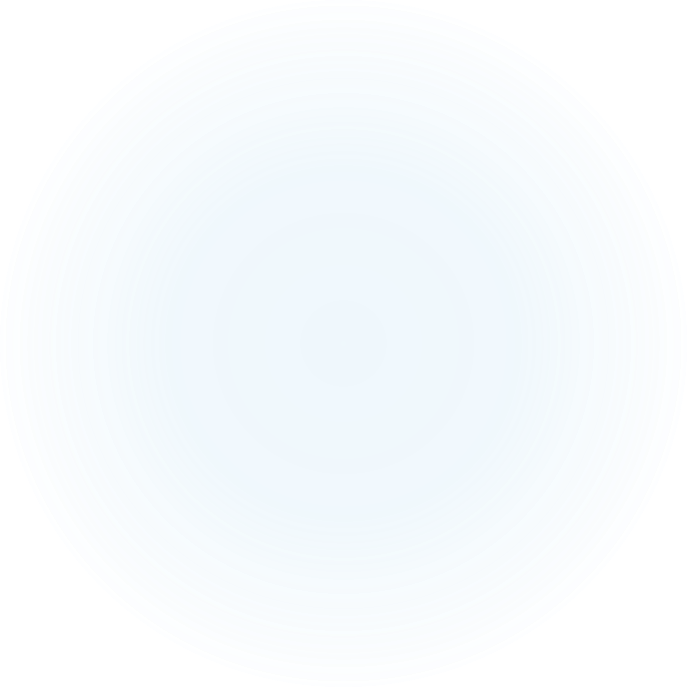 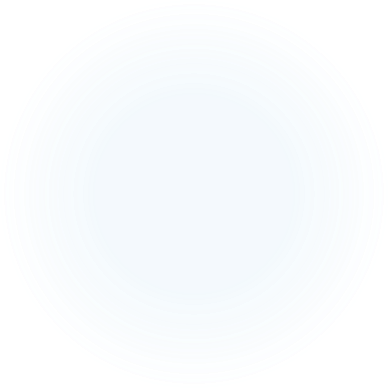 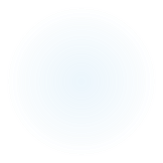 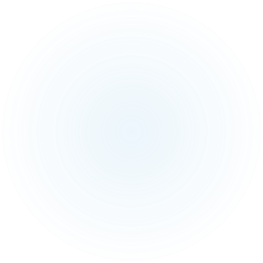 Tussenadvies 4 periodieke herijking

Hoe te komen tot een vaste cyclus van periodieke curriculumbijstelling?

Wie vervult welke functie in de keten? 

Hoe worden die functies ondergebracht in een cyclisch meerjarig proces met vaste ijkmomenten?
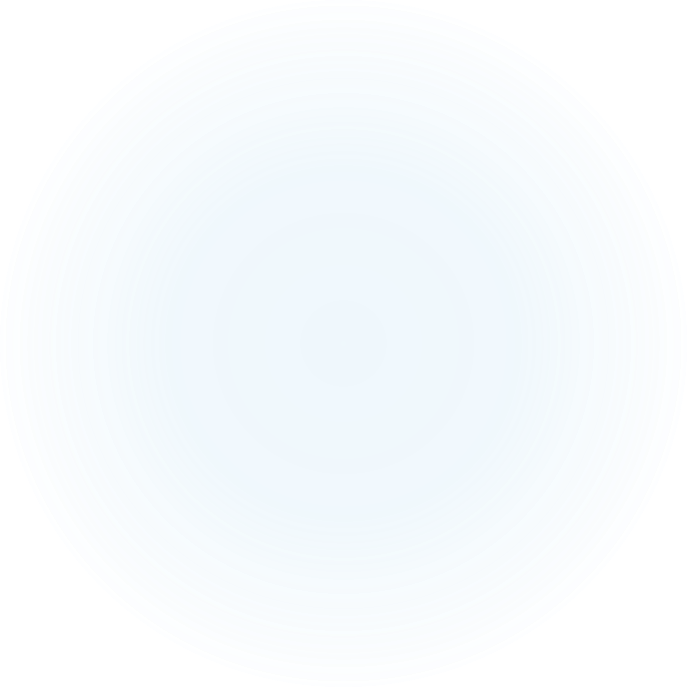 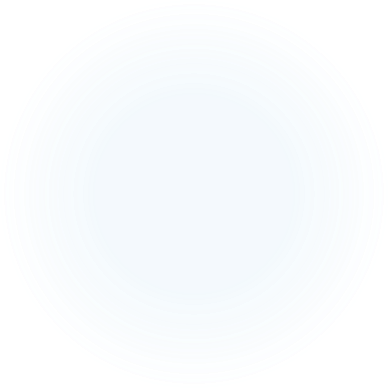 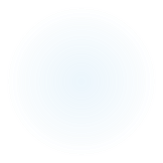